Развитие слухового восприятия детей старшего дошкольного возраста
Дидактические игры
Упражнения

ГБДОУ д/с № 93 Выборгского района  СПб
Воспитатели: Лигай А., Сычева Е. Е.
введение
А. Томатис открыл, что колебания, воспринимаемые ухом, стимулируют нервы внутреннего уха, где эти колебания преобразуются в электрические импульсы, попадающие в мозг. Некоторые идут в слуховые центры, и их мы воспринимаем как звуки. Другие создают электрический потенциал в мозжечке, который контролирует сложные движения и чувство равновесия, оттуда они идут в лимбическую систему, заведующую нашими эмоциями и выделением различных биохимических веществ, в т.ч. гормонов, оказывающих влияние на все наше тело. Электрический потенциал, создаваемый звуком, также передается в кору головного мозга, заведующую высшими функциями сознания. Таким образом, звук «питает» мозг, а вместе с ним и все тело.
Дидактические игры, направленные на стимуляцию слуховой интеграции
«Найди пару»
Из набора кубиков с разными наполнителями ребенок должен найти два одинаково звучащих кубика.
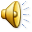 «Слышим звон и знаем, где он!»
Ведущий издает звук, а ребенок с завязанными глазами должен отгадать, с какой стороны был издан звук: «слева», «справа», «спереди», «сзади». 
Если отгадает, становится ведущим.
«Скажи, что ты слышишь?»
Дети, стоя спиной к ведущему, должны определить,  какой музыкальный инструмент звучал . Тот, кто угадает первым , становится ведущим.
Развитие фонематического слуха
«Кто больше назовет слов?»
Воспитатель предлагает детям придумать слова на какой-либо звук.
За правильно придуманное слово ребёнок получает фишку. 
Ребенок с наибольшим количеством фишек становится победителем.
«Раздели слово»
Воспитатель называет слово из нескольких слогов и предлагает ребенку выполнить задания: 
Разделить его на слоги; 
Посчитать количество  слогов; 
Назвать место слога в слове (в начале, в середине, в конце).
«Раздели слово»
Разделить его на слоги.
Маша
МА
ША
Назови первый слог.
МА
«Измени слово»
Воспитатель предлагает детям посчитать количество слогов в озвученном слове при помощи хлопков. 
Затем предлагает изменить слово так, чтобы в нём стало на один слог больше, на два слога и т.д. (зуб, зубы, зубище)
«Построй пирамиду»
Задание: из карточек с разным количеством слогов построить пирамиду.
Дуб
Дубок
Дубочек
Спасибо 
за внимание!